Приоритетные направления в преподавании иностранного языка в условиях обновлённого ФГОС
Современная парадигма образования
ФГОС – федеральный государственный образовательный стандарт. (31 мая 2021г. Приказ №287)
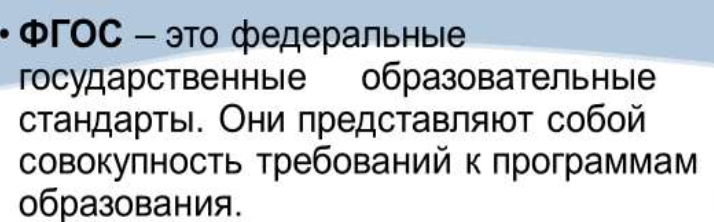 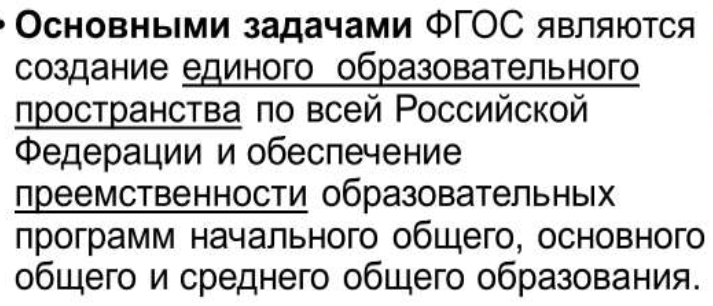 ФГОС – совокупность требований для реализации основной образовательной программы
«Три Т»
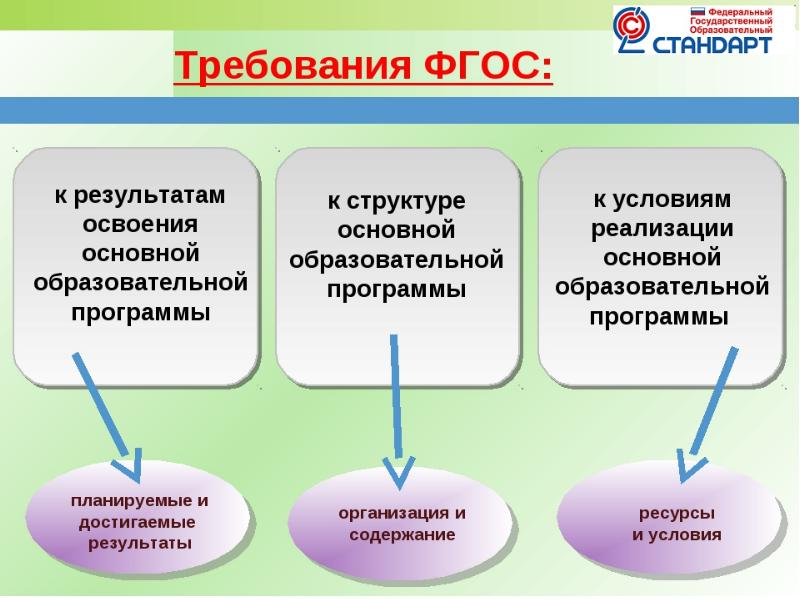 Обновлённые ФГОС
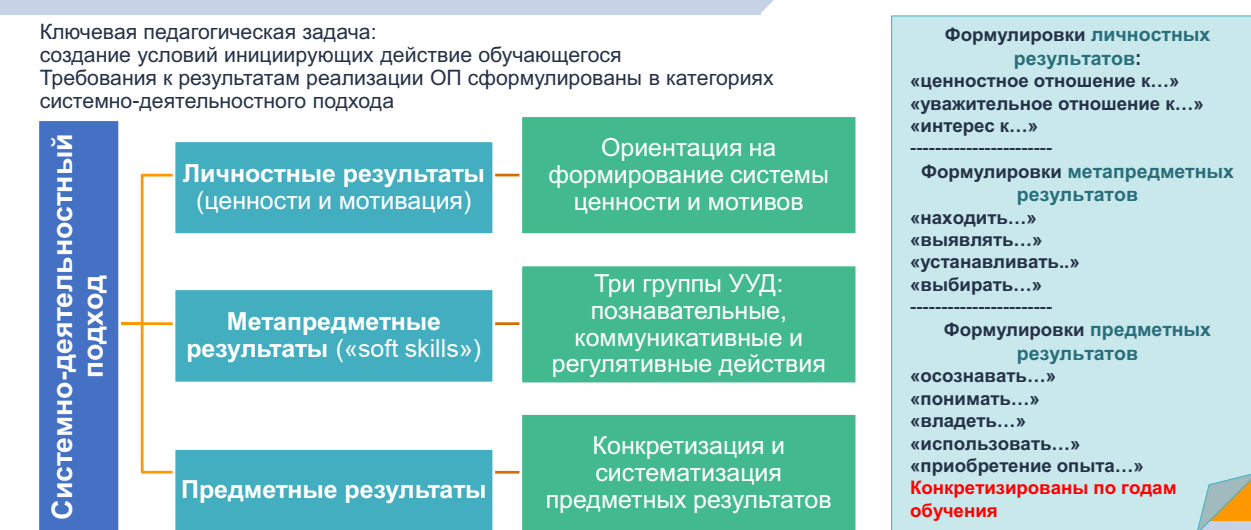 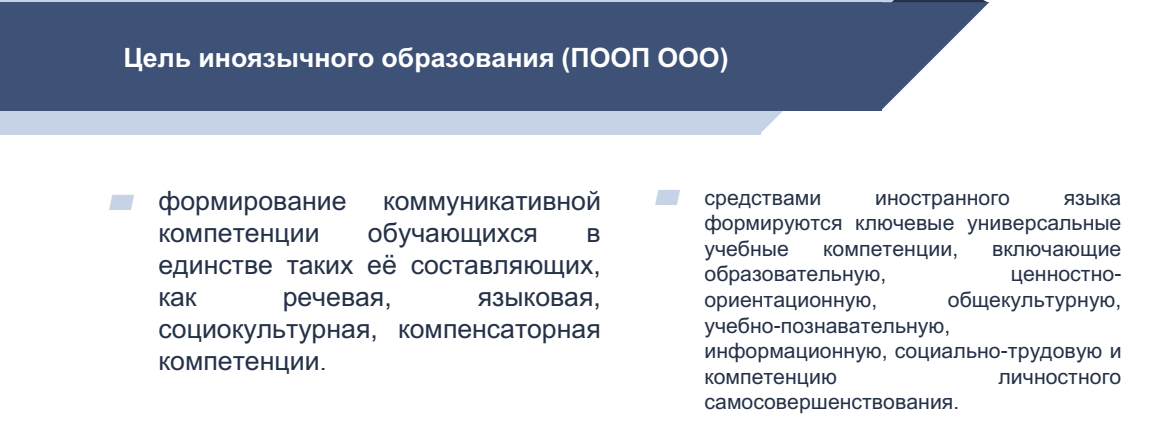 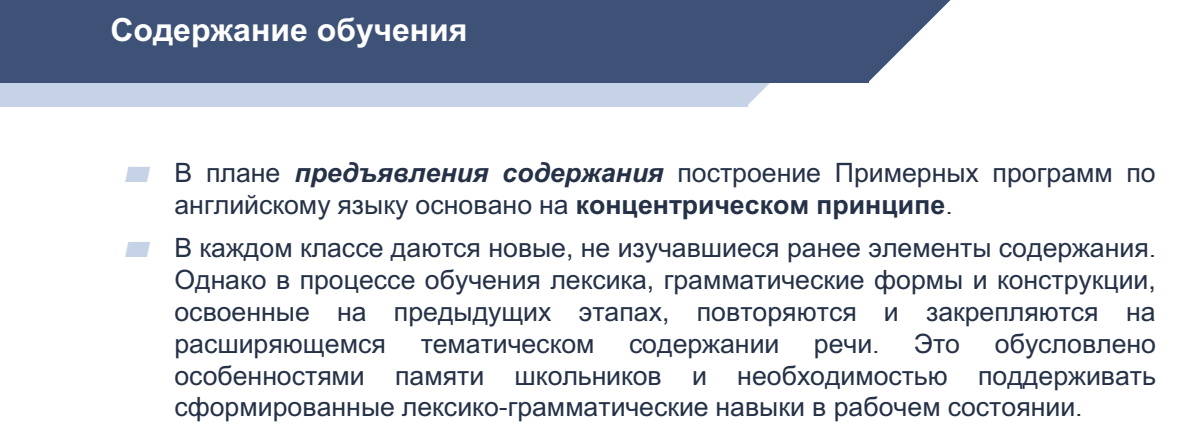 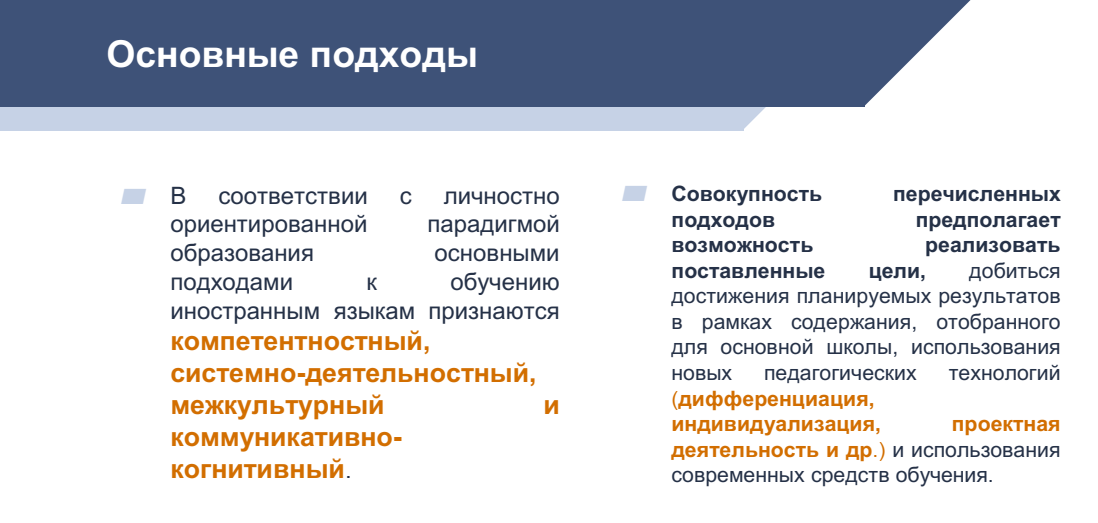 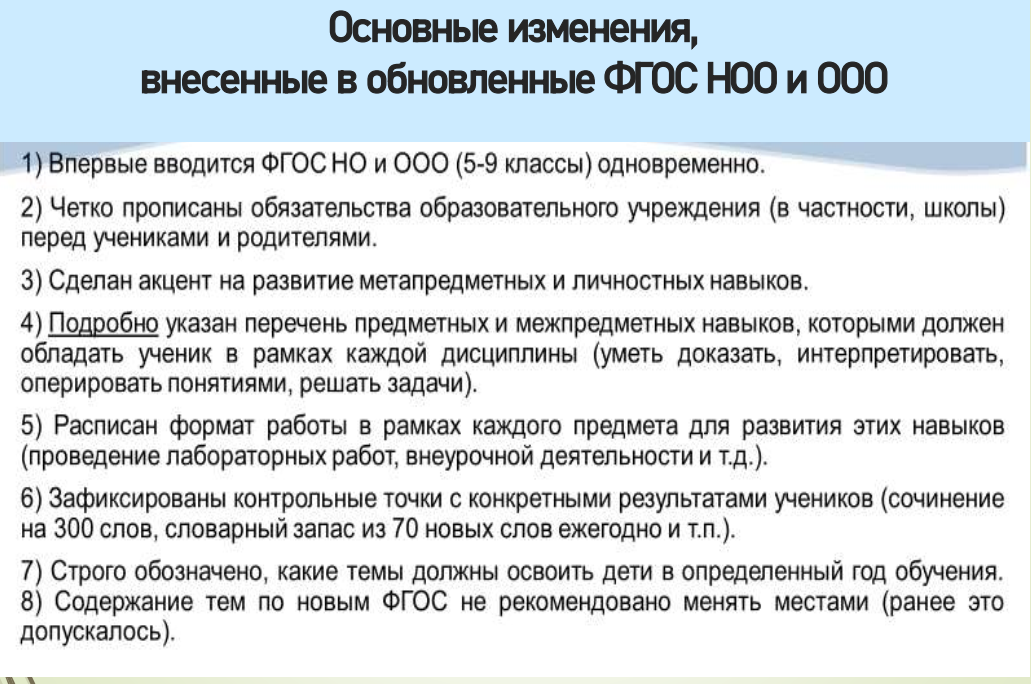 В обновлённых ФГОС термин «Примерная рабочая программа» заменён на «Федеральная рабочая программа»см.https://edsoo.ru/rabochie-programmy/ (в презентациях и источниках встречается «Примерная рабочая программа»)
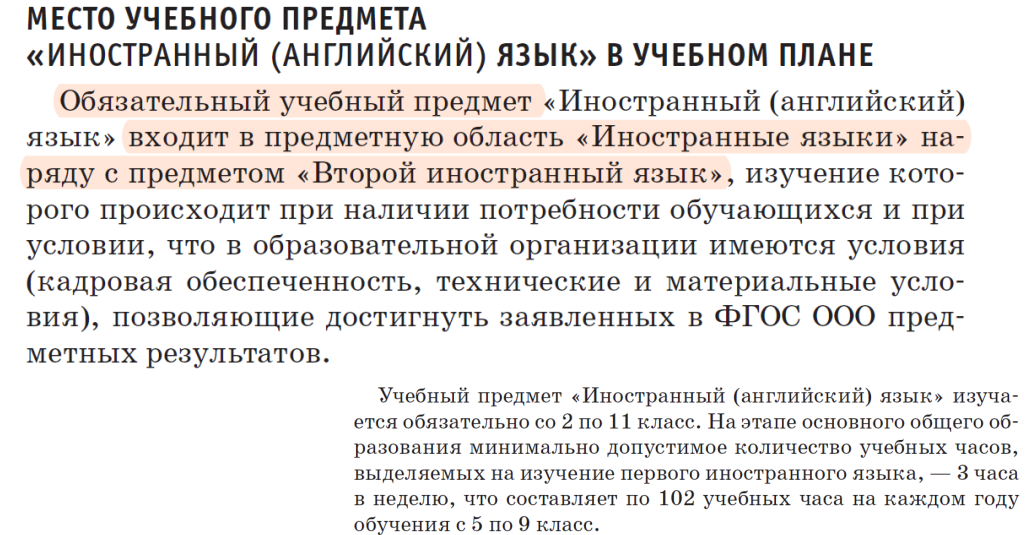 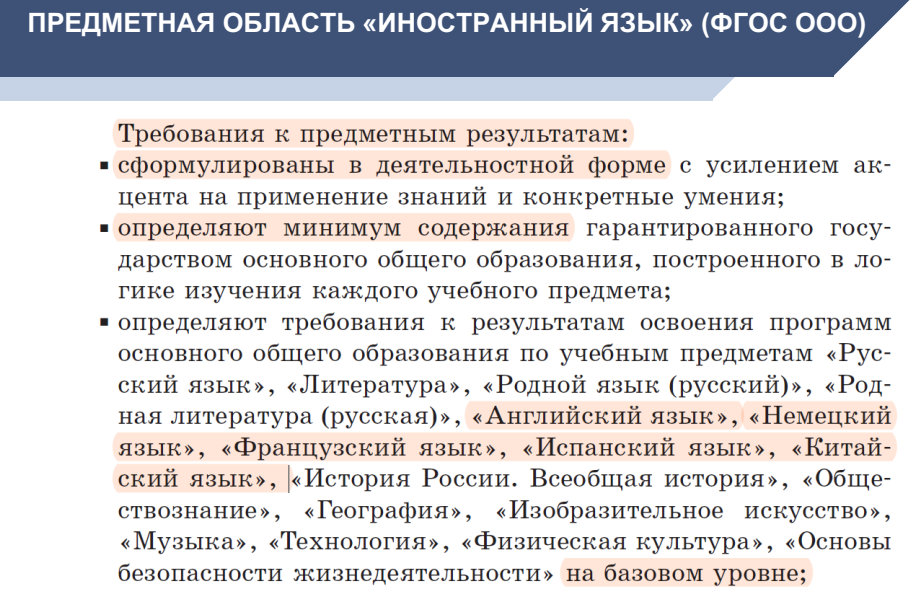 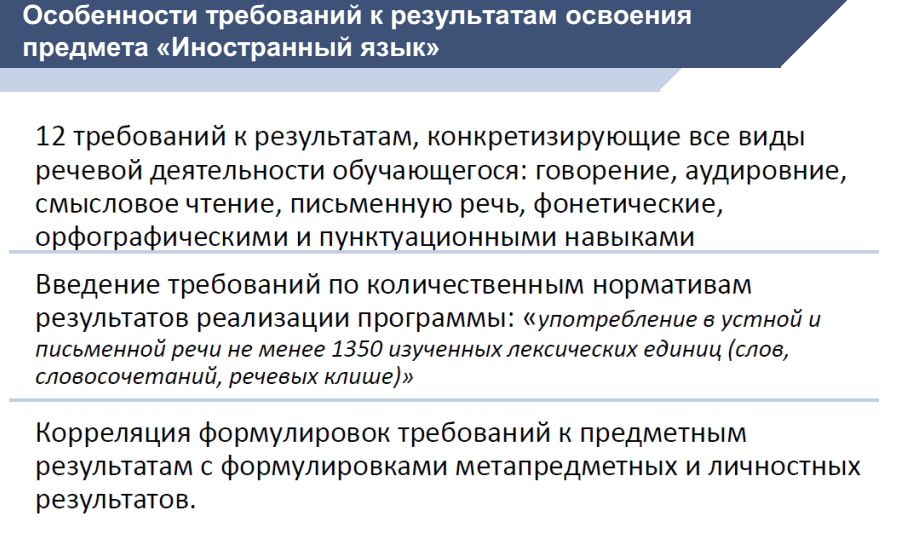 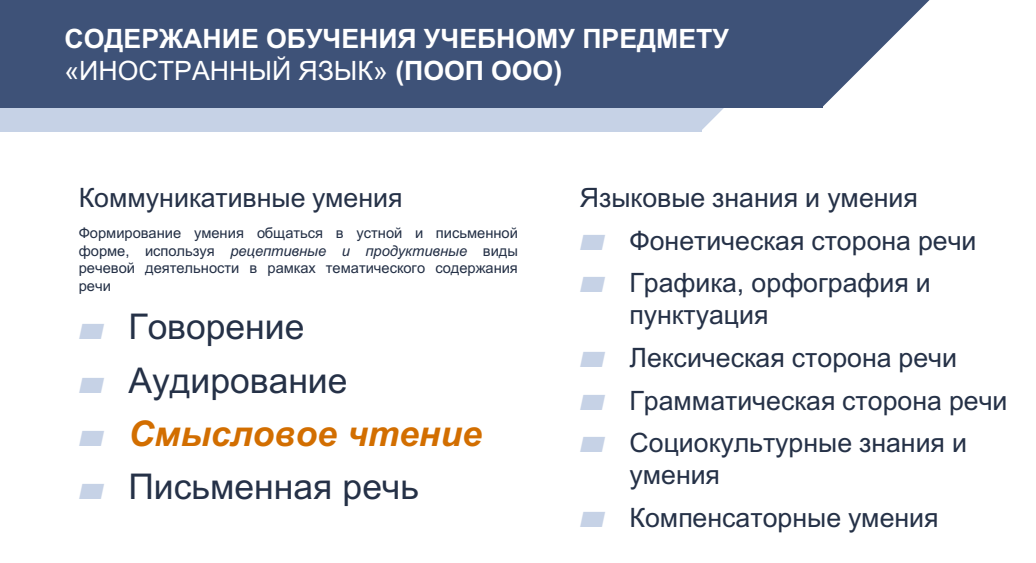 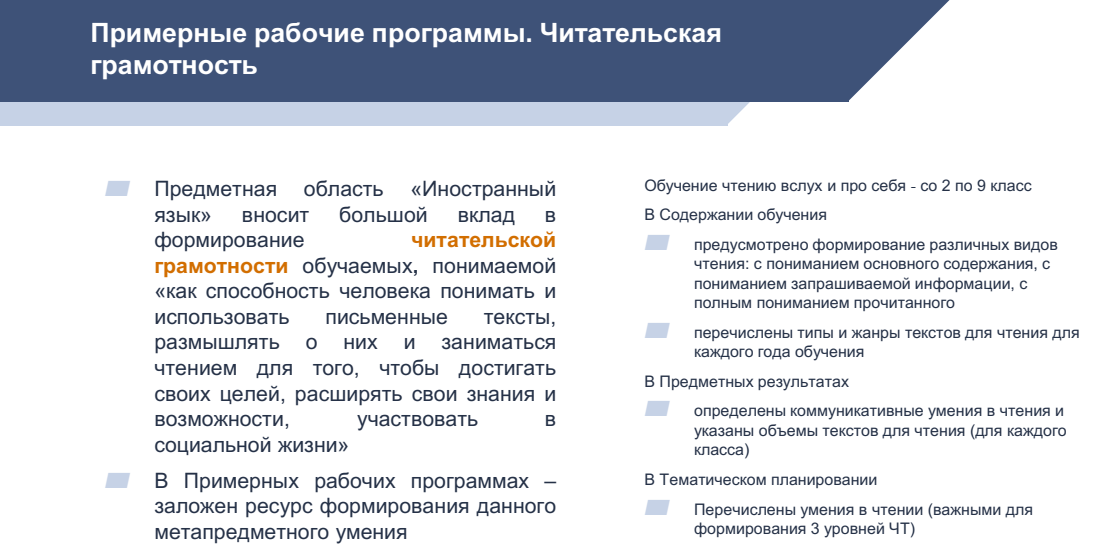 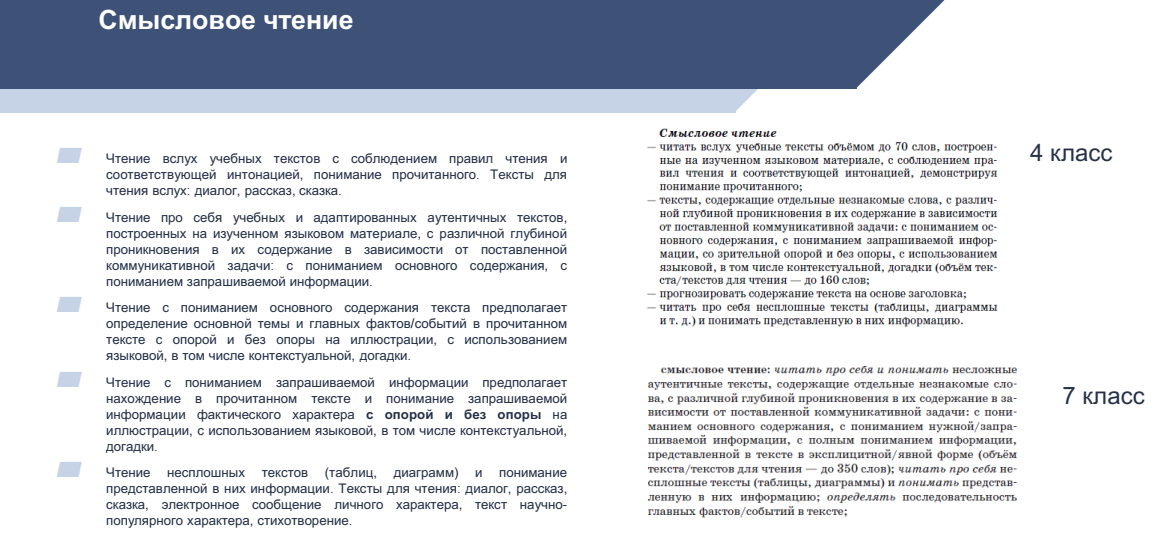 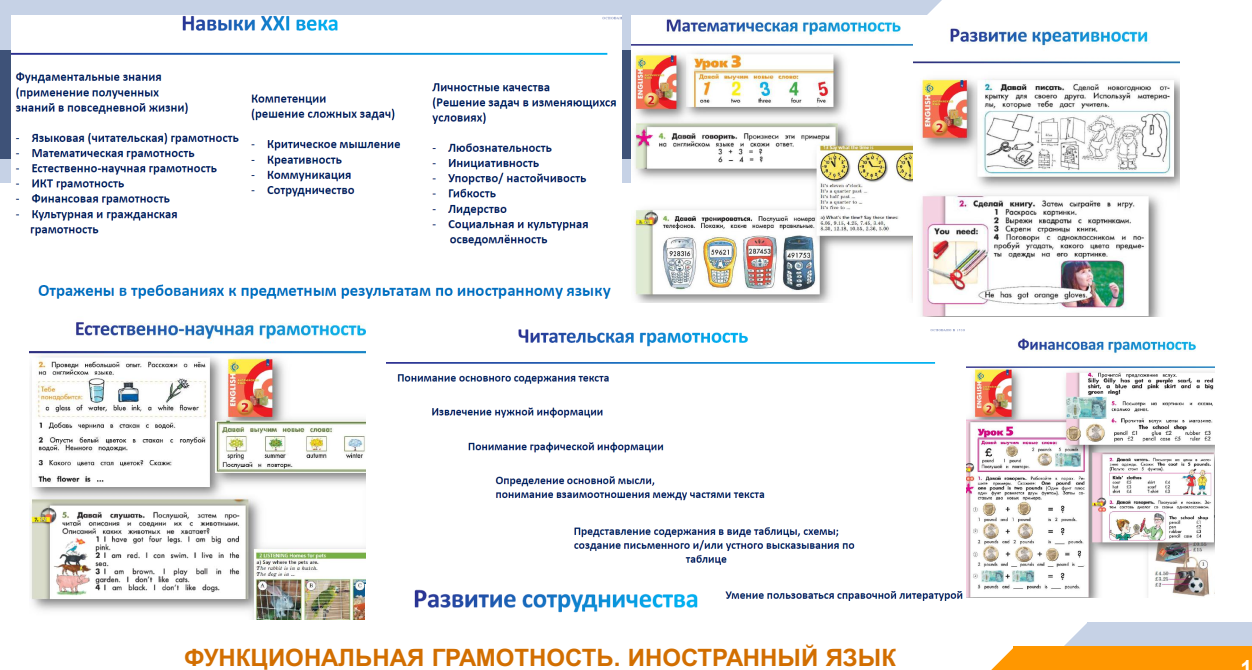 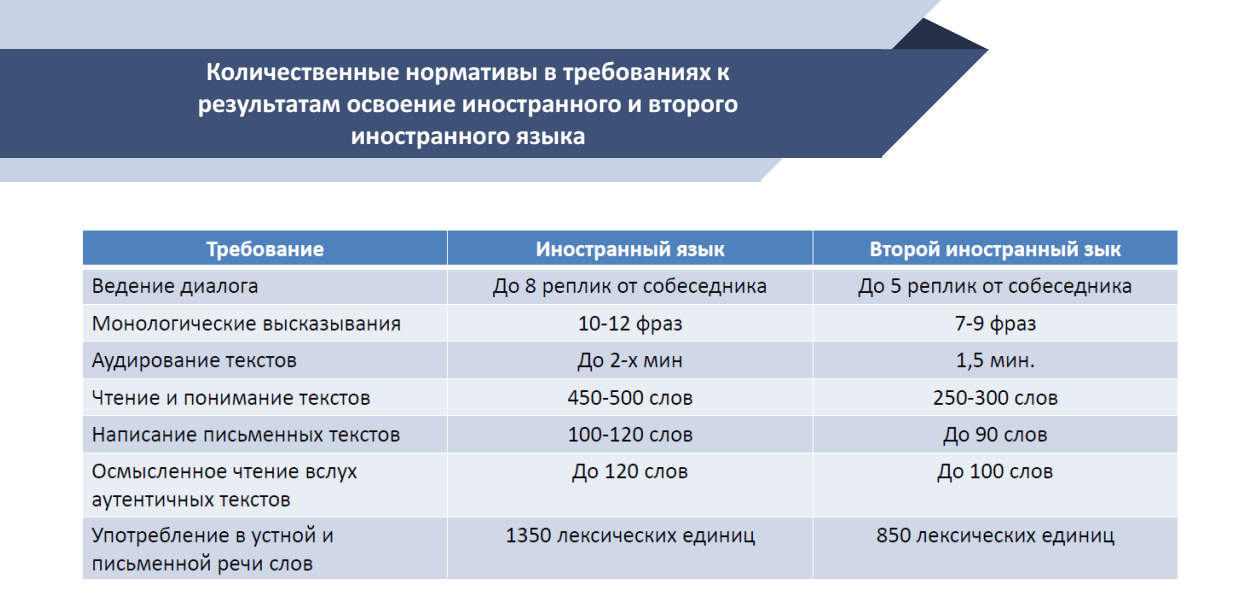 Структура федеральной рабочей программы
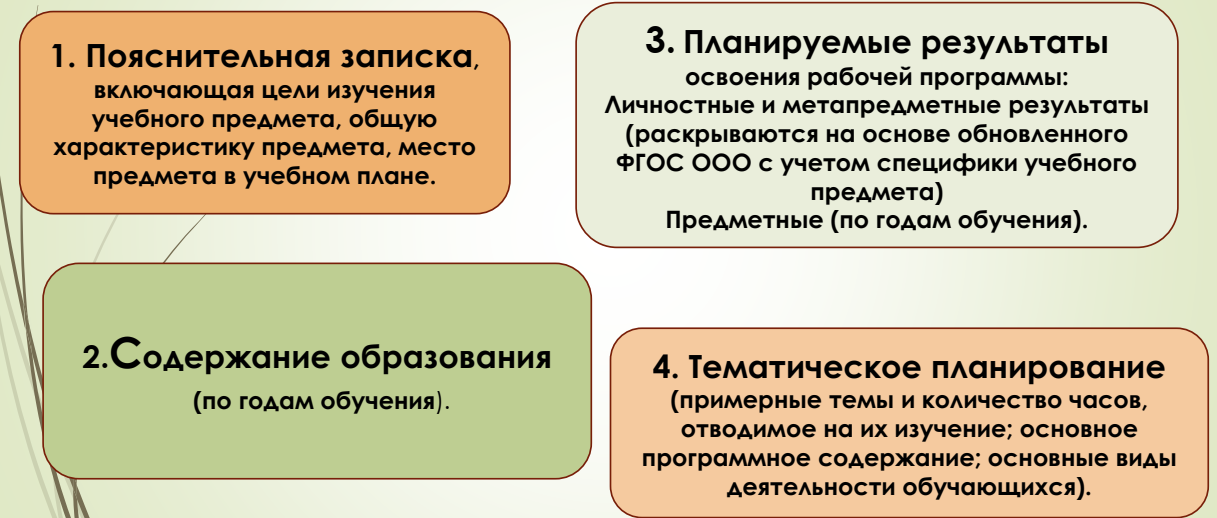 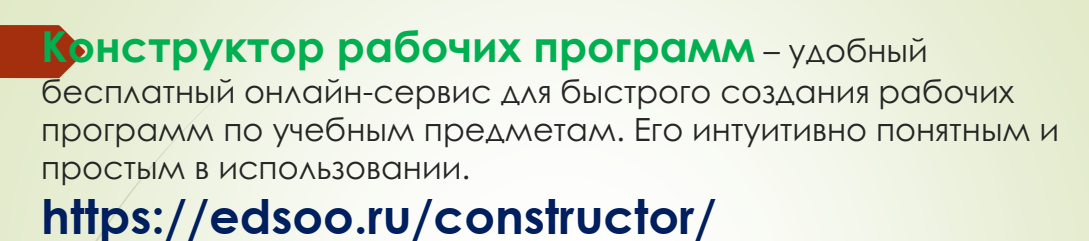 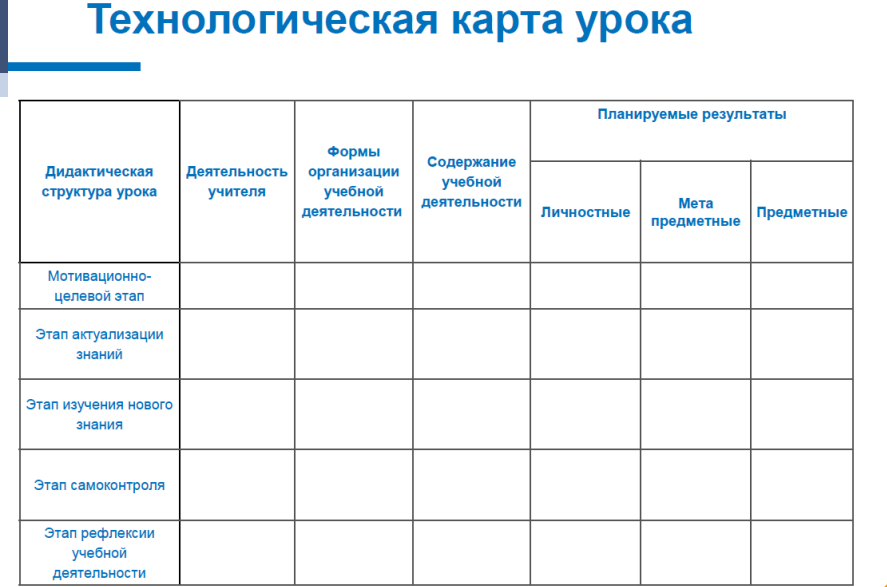 Спасибо за внимание!